System Deweloperskiego Funduszu Gwarancyjnego (System DFG)
SYSTEM DFG
CELE PROJEKTU
ARCHITEKTURA
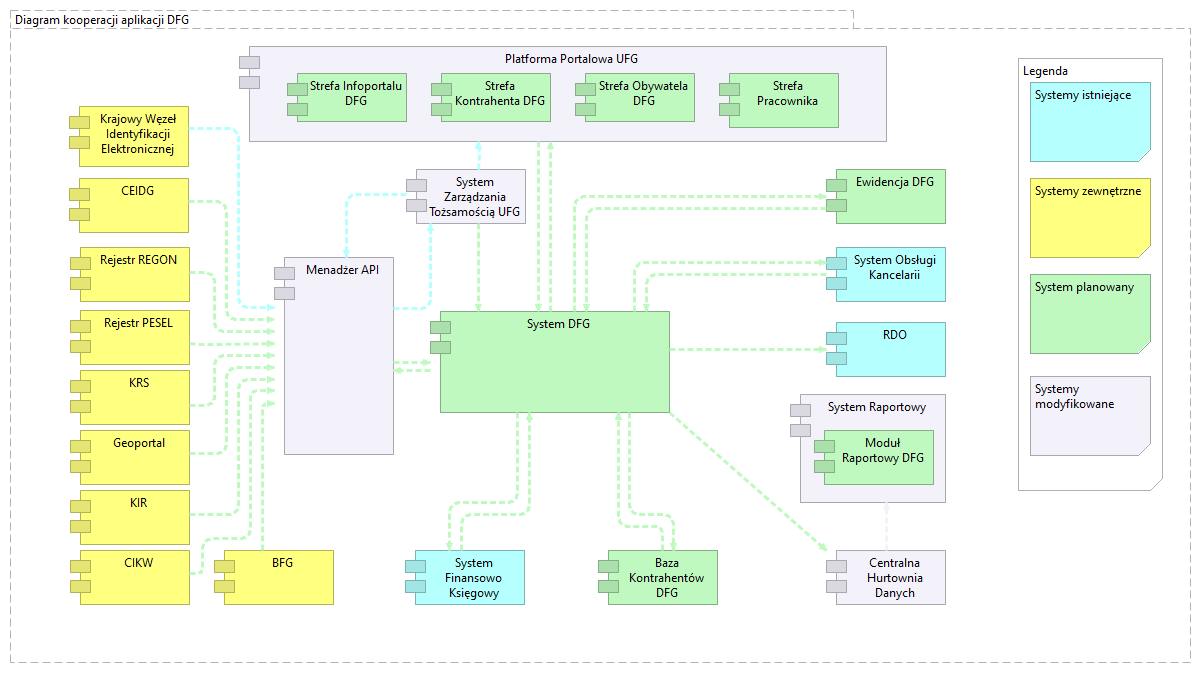 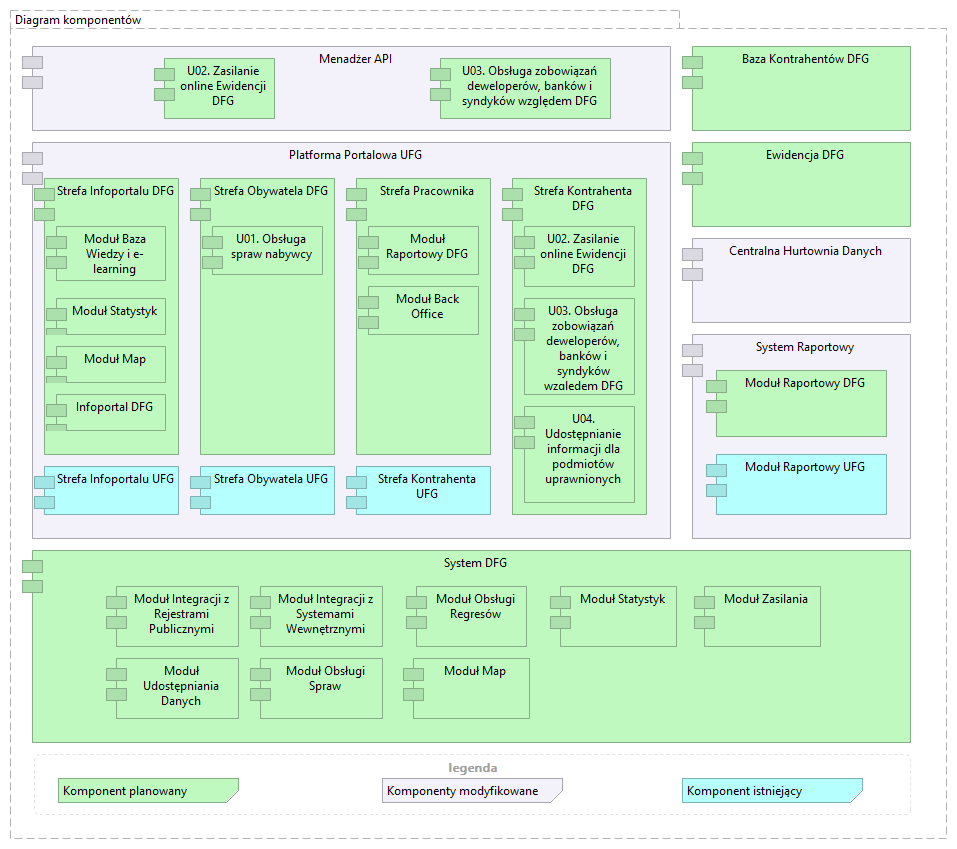 KOMPONENTY SYSTEMU
KORZYŚCI
Wdrożenie e-usług pozwoli Nabywcom uniknąć bądź zminimalizować dotkliwe konsekwencje finansowe związane z ryzykiem utraty środków finansowych przelewanych na rachunki powiernicze, którym zostanie udzielona ochrona przez DFG oraz sprawy dotyczące DFG w tym wnioski o zwrot środków w formie elektronicznej przez Internet

Udostępnienie danych z Ewidencji DFG pozwoli Obywatelom na dostęp do informacji na temat rynku deweloperskiego i inwestycji deweloperów, które nie były do tej pory dostępne, lub dostęp do nich był mocno ograniczony, a mogą być pomocne przy podejmowaniu decyzji przez potencjalnych Nabywców.

Integracja z systemami zewnętrznymi, w tym rejestrami publicznymi gromadzącymi referencyjne dane o obywatelach, Centralną Informacją Ksiąg Wieczystych oraz Geoportalem pozwoli na dostęp z jednego miejsca do dotąd rozproszonych informacji.

Banki, Deweloperzy i Syndycy masy upadłościowej uzyskają możliwość realizacji obowiązków ustawowych w drodze teletransmisji.
Dziękuję za uwagę